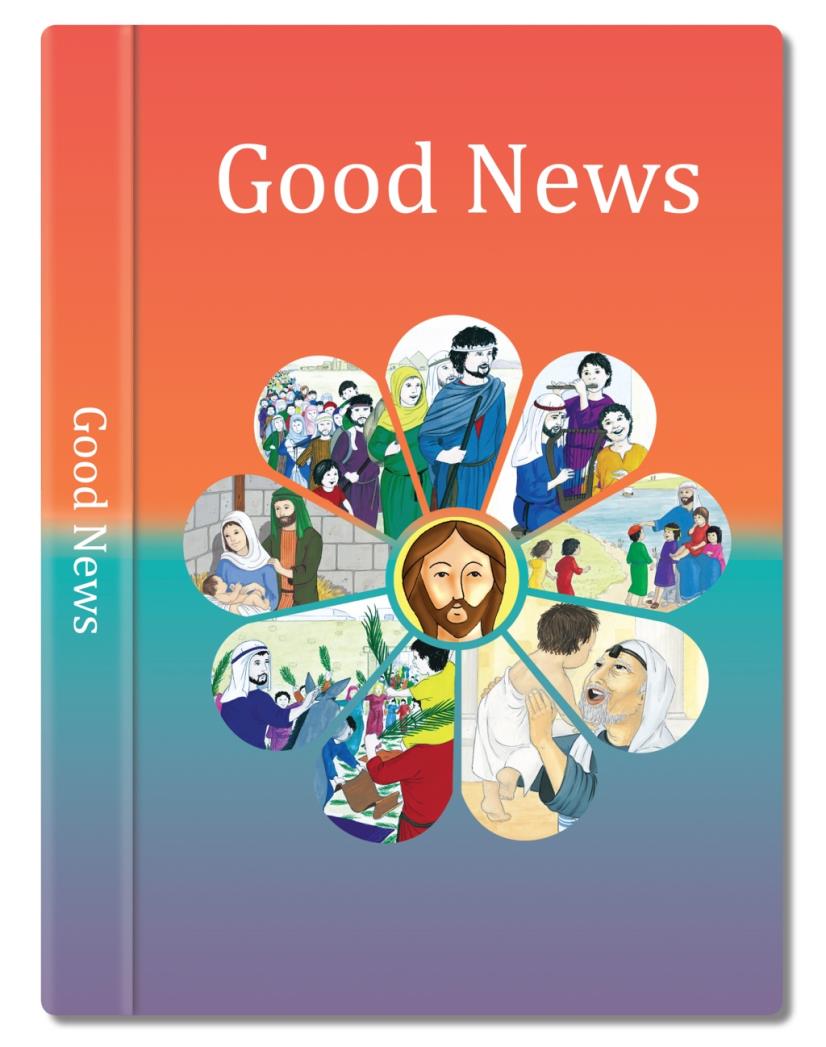 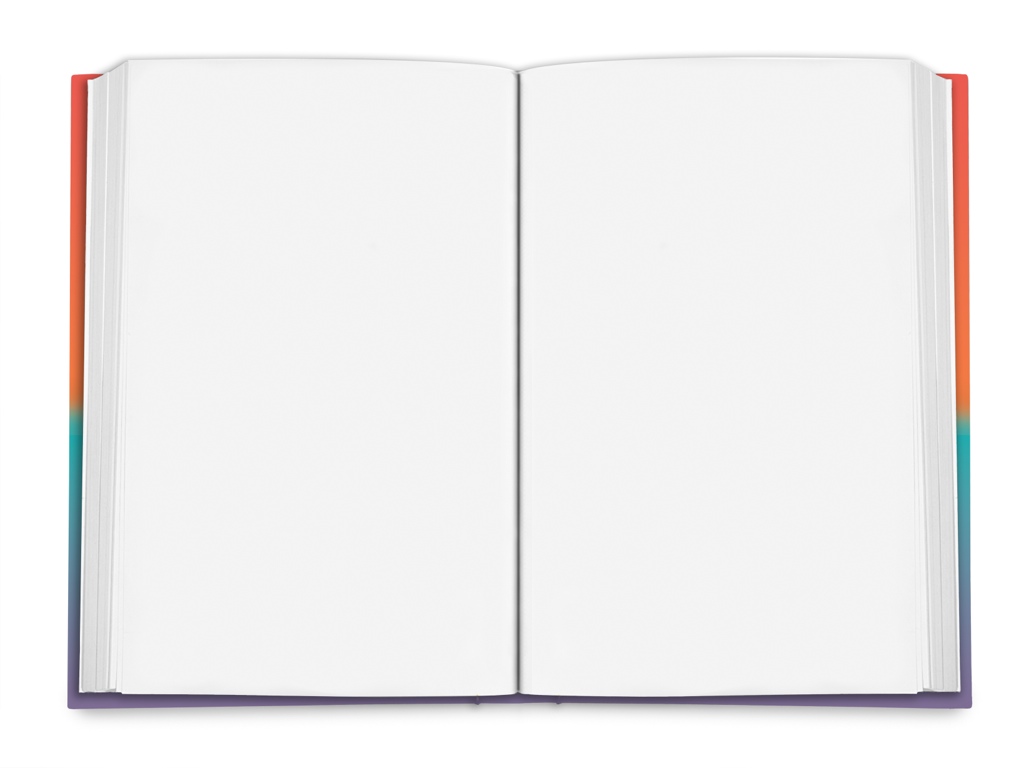 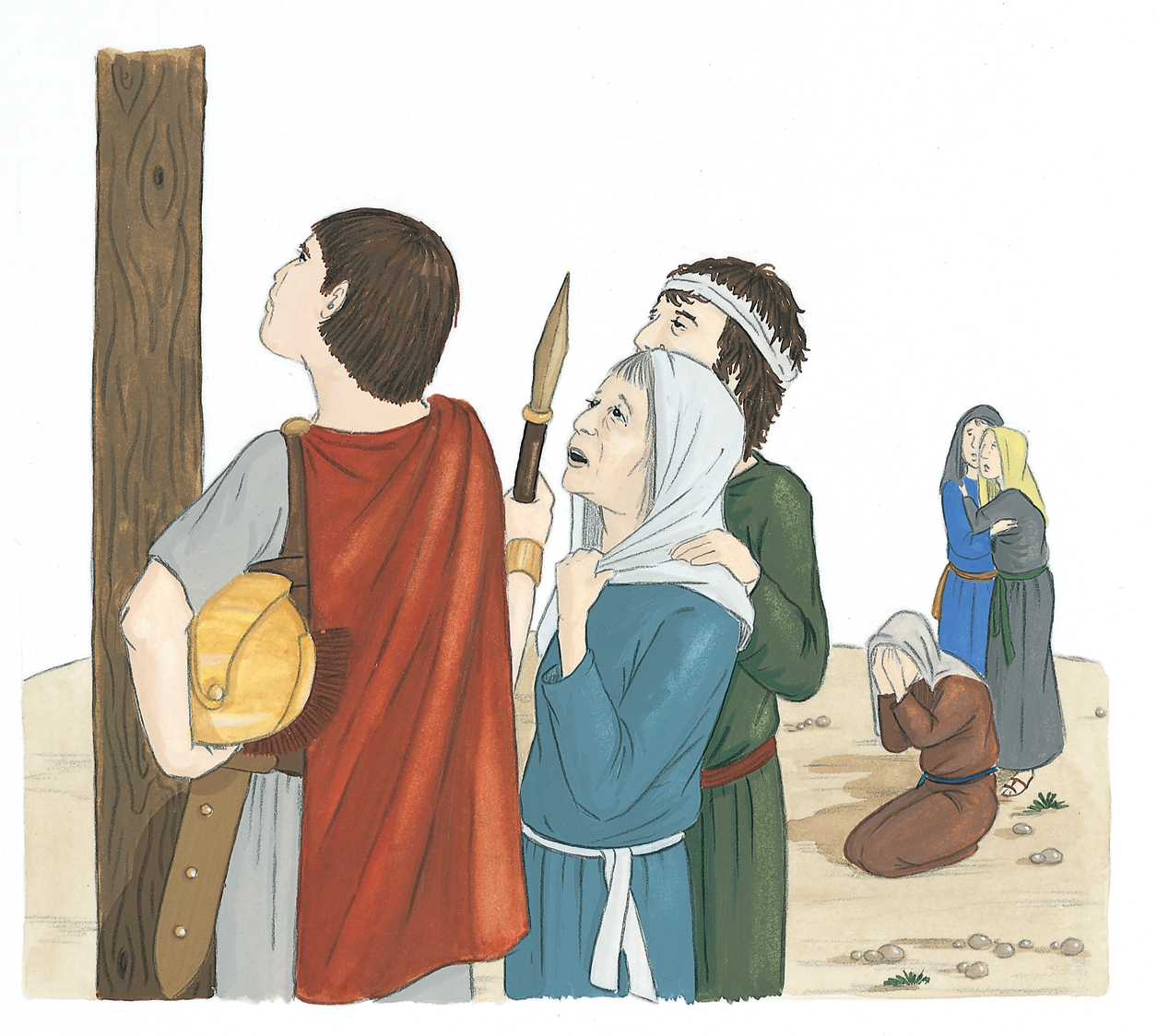 When they got to the place of crucifixion they tried to give him wine, mixed with myrrh, but Jesus would not drink it.
At midday, the whole country became dark. This lasted for three hours. At three o’clock, Jesus cried out, “Eloi, Eloi Lama Sabachthani,” which means, “My God, my God, why have you abandoned me?”
Then they crucified him and divided his clothes among themselves.
They threw dice to decide what each should get. It was nine o’clock in the morning when they crucified him.
Then Jesus gave a loud cry and died.
The notice above his head said, ‘The King of the Jews’.
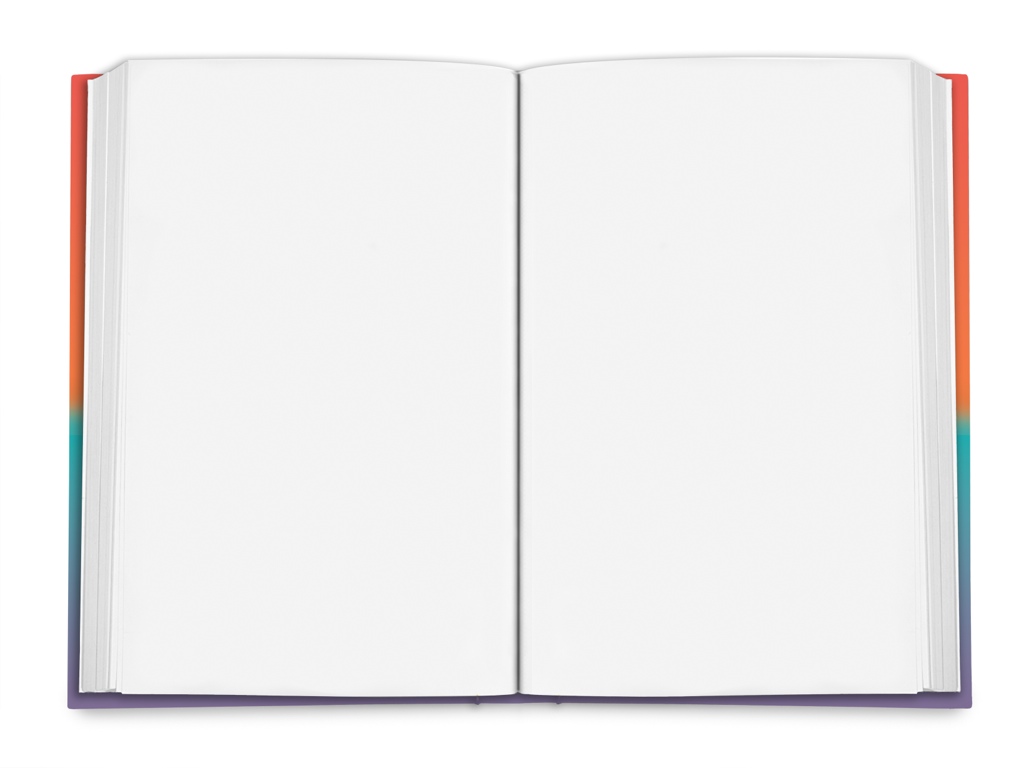 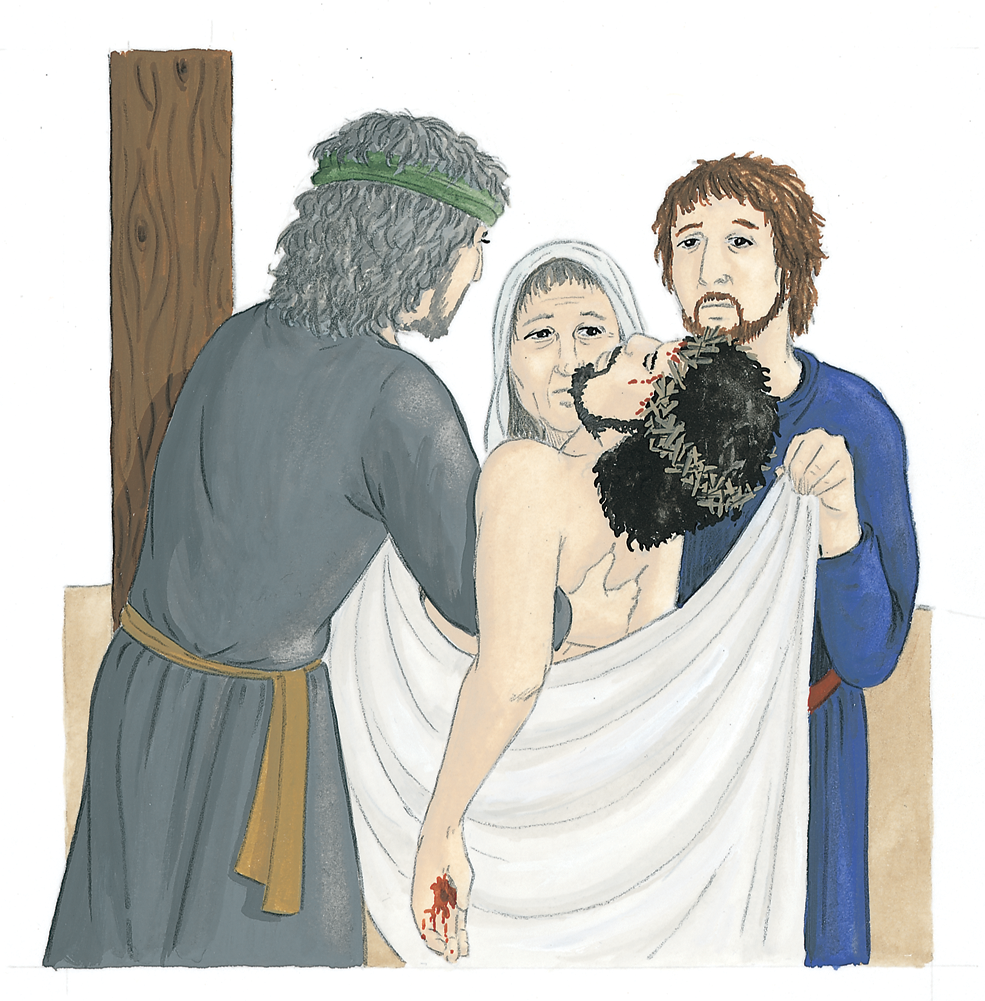 When the centurion, who was standing opposite saw how he died, he said, “This man really was the Son of God.”
They had followed Jesus and had helped him when he was in Galilee. Many other women were there who had come up to  Jerusalem with him.
Some women were there, watching from a distance.
There was Mary of Magdala, Mary the mother of the younger James and of Joseph, and Salome.
Based on Mark 15: 23-41
(Come and See)
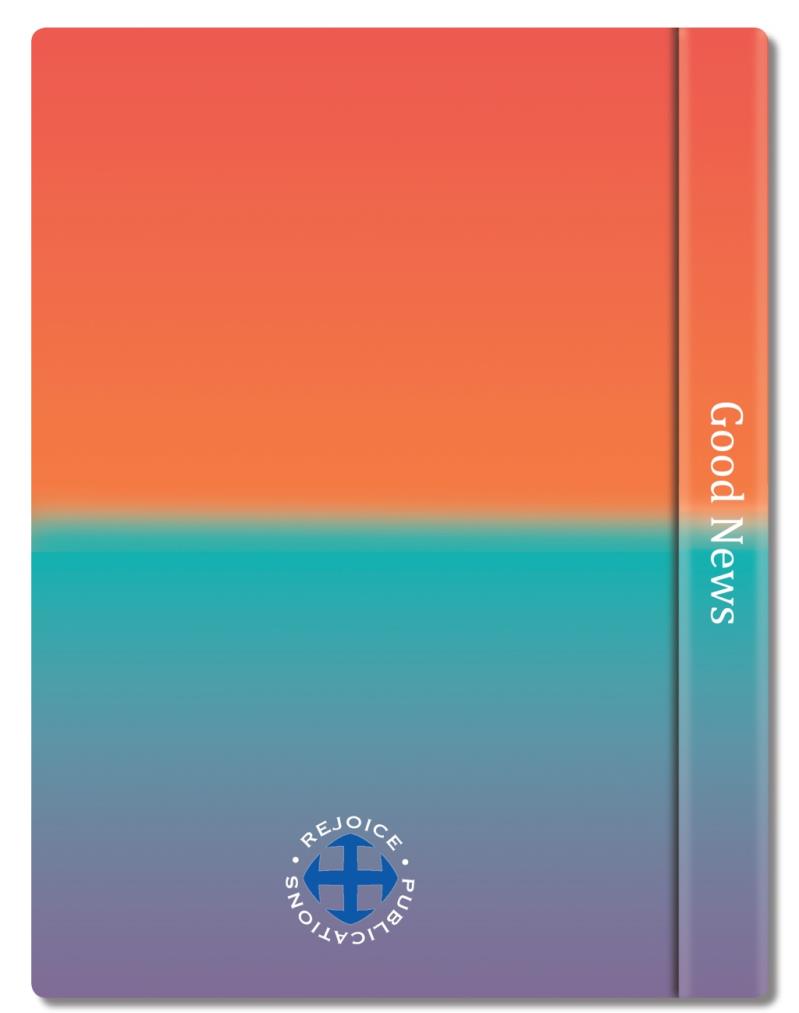